FRAUDE DE CONCESIONARIOS
¿ES UNO DE LOS AFECTADOS?
Si usted adquirió su vehículo Volkswagen, SEAT o Audi entre 2006 y 2013 puede ser uno de los afectados
Posibilidad de recuperar entre 750 € y 1.500 € 

 Información sin compromiso
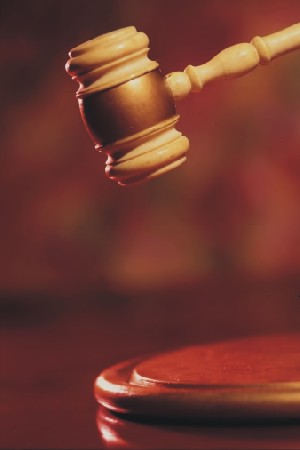 GRUPO EM
C/ Getafe Nº3
Leganés
(Madrid)
GESTIÓN
www.grupoemgestion.com
PIDA CITA PREVIA:
91.689.57.99